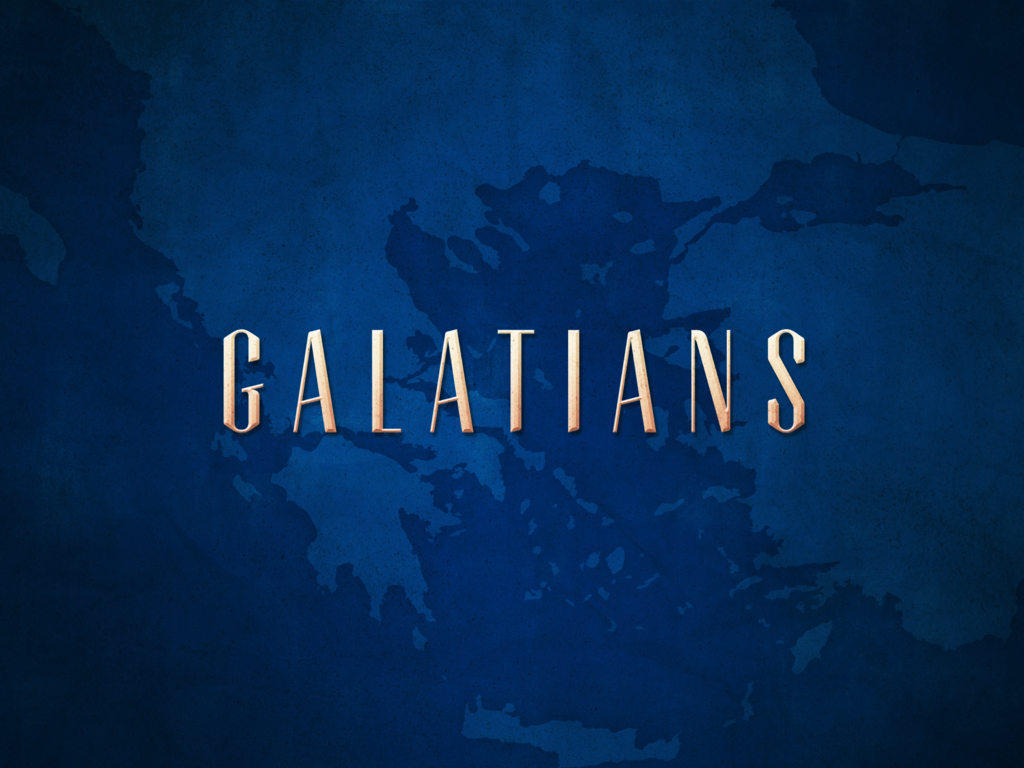 Chapter 1:11-24
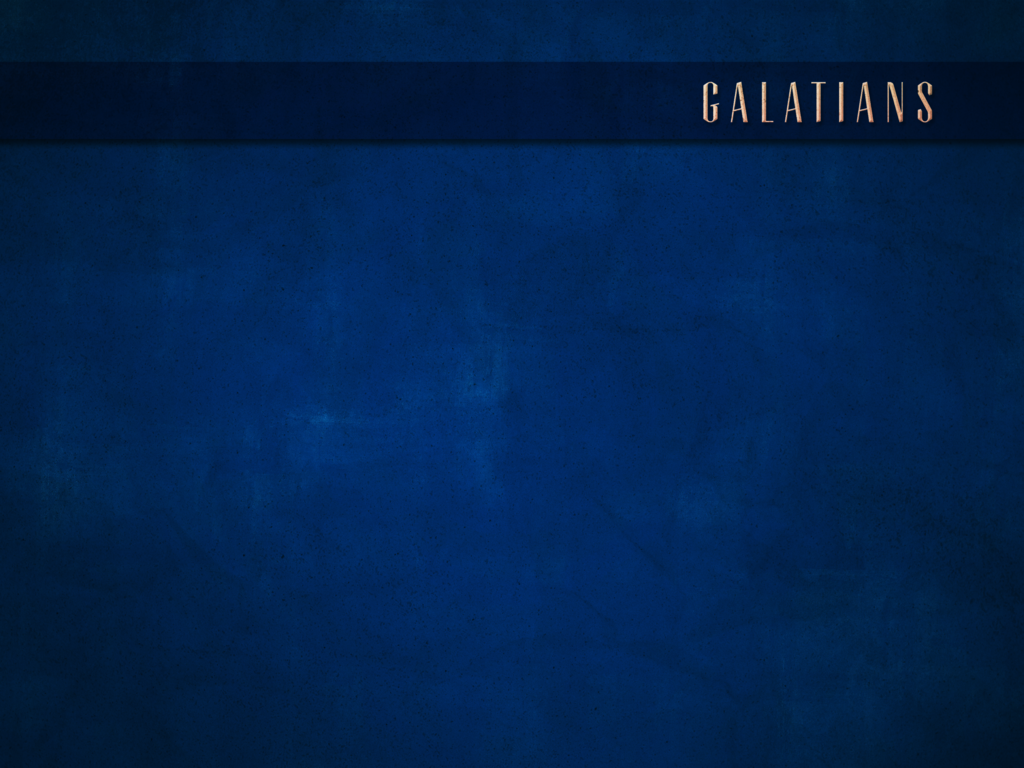 THEME
Freedom in Christ
It was for freedom that Christ set us free; therefore keep standing firm and do not be subject again to a yoke of slavery. 
Gal. 5:1
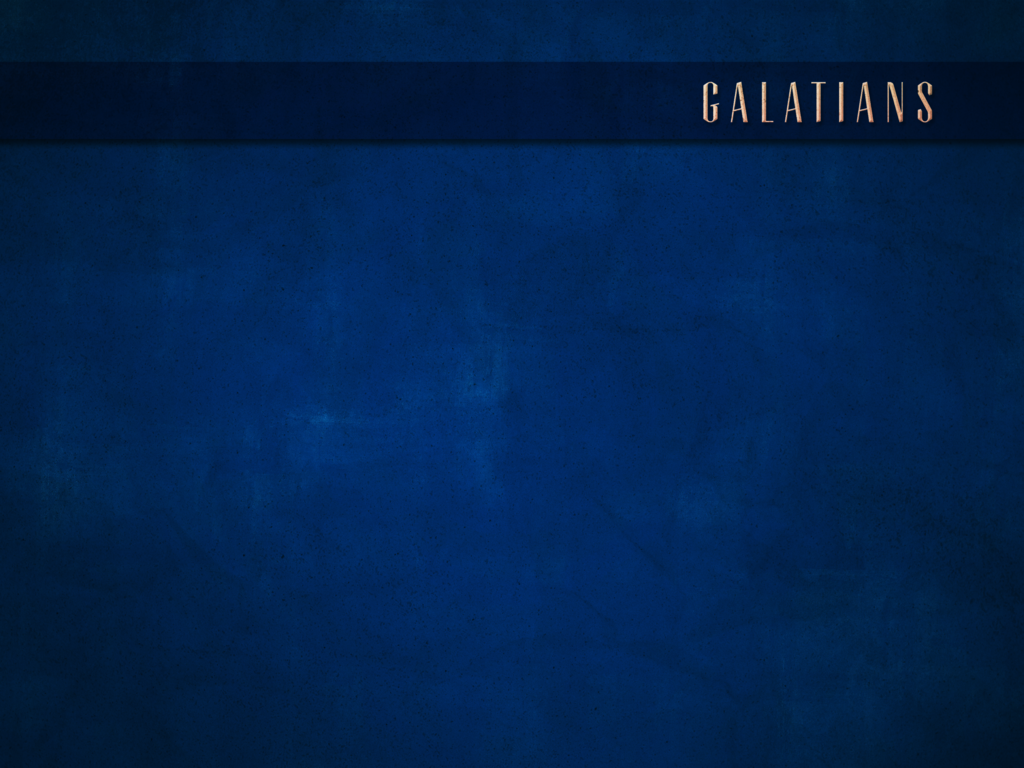 KEY VERSE
Nevertheless knowing that a man is not justified by the works of the Law but through faith in Christ Jesus, even we have believed in Christ Jesus, that we may be justified by faith in Christ, and not by the works of the Law; since by the works of the Law shall no flesh be justified.

Gal. 2:16
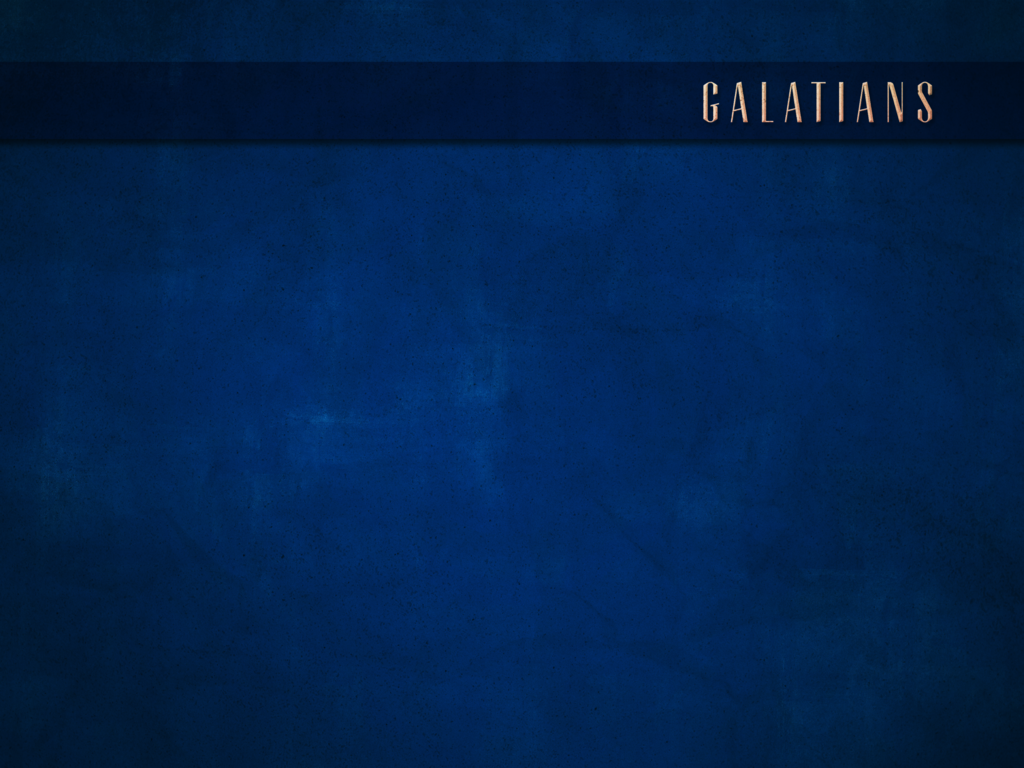 OUTLINE
Personal Portion: The Apostle of Liberty. Paul shows that he is an apostle equal in authority and knowledge to Peter, James, and John. Chapters 1-2. 

Doctrinal Portion: The Doctrine of Liberty. Paul shows that justification is by "faith working through love" instead of by "works of law." Chapters 3-4. 

Practical Portion: The Life of Liberty. Paul exhorts those "having begun in the Spirit" to "walk by the Spirit" and to bear "the fruit of the Spirit." Chapters 5-6.
R.C. Bell
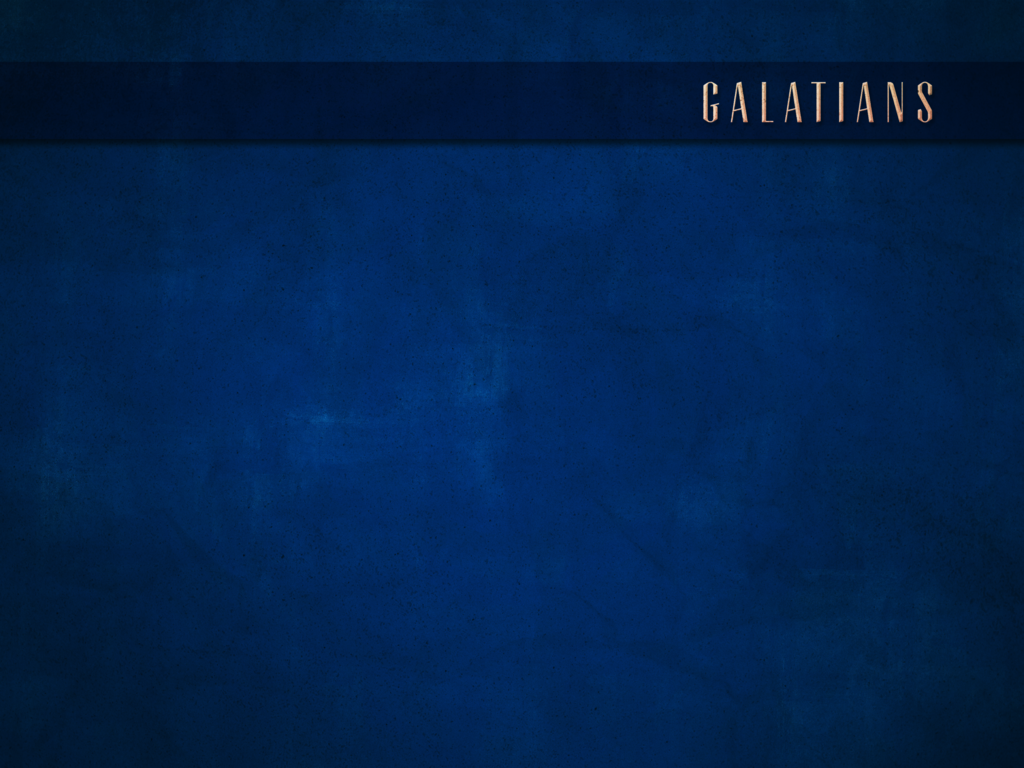 OUTLINE
Personal Portion: The Apostle of Liberty. Paul shows that he is an apostle equal in authority and knowledge to Peter, James, and John. Chapters 1-2.

SALUTATION 1:1-5

DENUNCIATION 1:6-10

AFFIRMATION 1:11-2:14
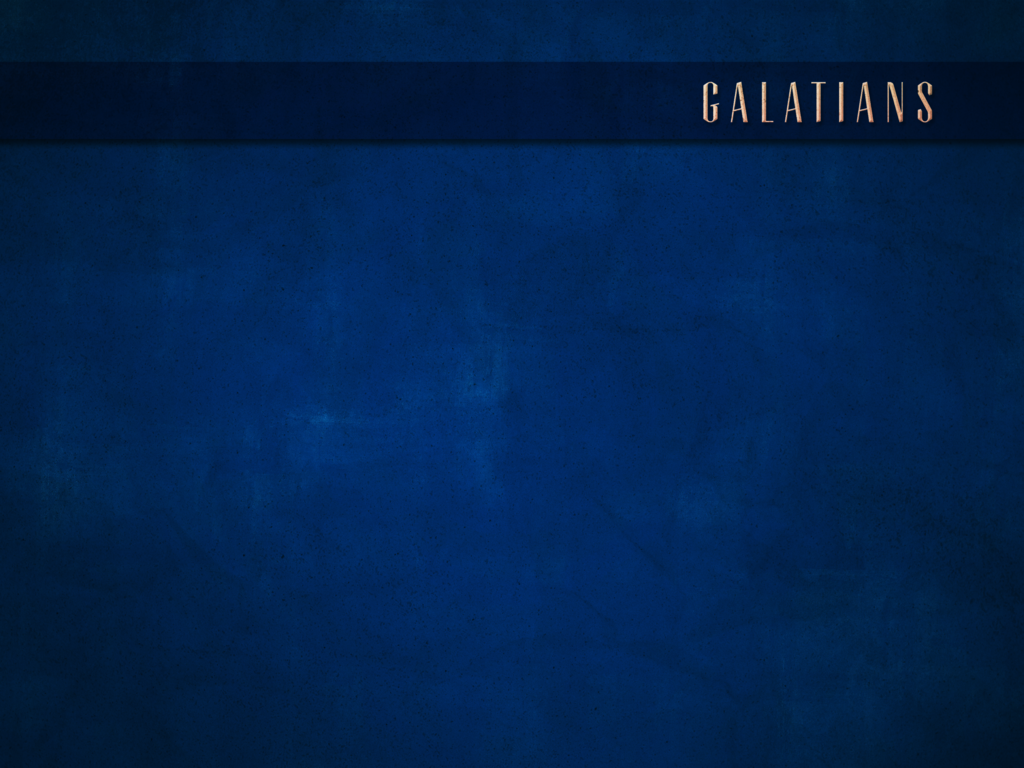 CHAPTER 1:6-10
6 I am amazed that you are so quickly deserting Him who called you by the grace of Christ, for a different gospel;7 which is really not another; only there are some who are disturbing you, and want to distort the gospel of Christ.8 But even though we, or an angel from heaven, should preach to you a gospel contrary to that which we have preached to you, let him be accursed.9 As we have said before, so I say again now, if any man is preaching to you a gospel contrary to that which you received, let him be accursed.10 For am I now seeking the favor of men, or of God? Or am I striving to please men? If I were still trying to please men, I would not be a bond-servant of Christ.
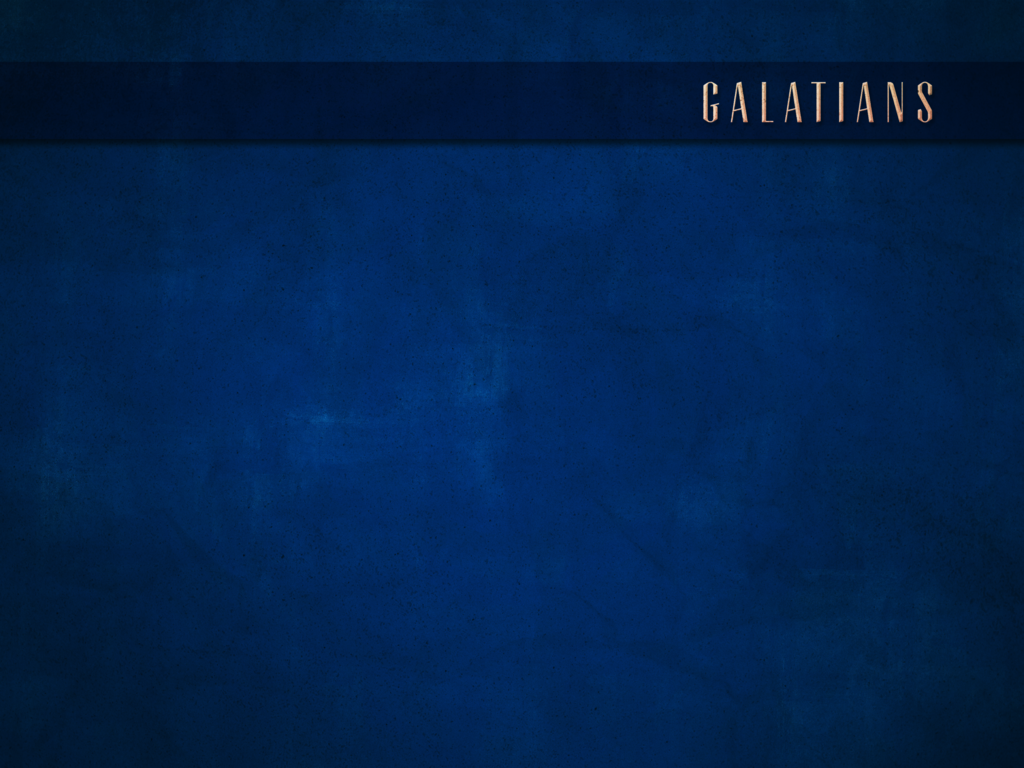 CHAPTER 1:6-10
6 I am amazed that you are so quickly deserting Him who called you by the grace of Christ, for a different gospel;7 which is really not another; only there are some who are disturbing you, and want to distort the gospel of Christ.8 But even though we, or an angel from heaven, should preach to you a gospel contrary to that which we have preached to you, let him be accursed.9 As we have said before, so I say again now, if any man is preaching to you a gospel contrary to that which you received, let him be accursed.10 For am I now seeking the favor of men, or of God? Or am I striving to please men? If I were still trying to please men, I would not be a bond-servant of Christ.
What then? Shall we sin because we are not under law but under grace? May it never be!  Do you not know that when you present yourselves to someone as slaves for obedience, you are slaves of the one whom you obey, either of sin resulting in death, or of obedience resulting in righteousness?  But thanks be to God that though you were slaves of sin, you became obedient from the heart to that form of teaching to which you were committed, and having been freed from sin, you became slaves of righteousness.
Romans 6:15-18
“Making Space for Millennials: Equip your team with innovative, cutting-edge research on Millennials' views on worship spaces, church services, social issues and careers. This resource is designed to help you make the most of your current and future partnerships with Millennials.”
“bond-servant”
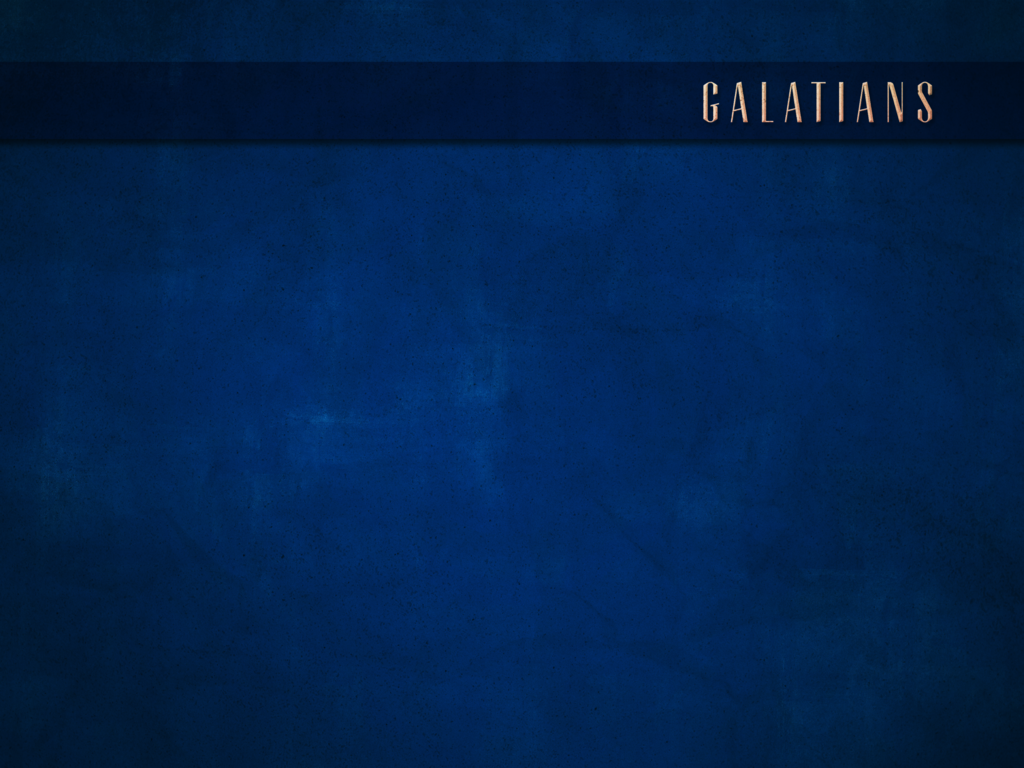 CHAPTER 1:11-17
11 For I would have you know, brethren, that the gospel which was preached by me is not according to man.12 For I neither received it from man, nor was I taught it, but I received it through a revelation of Jesus Christ.13 For you have heard of my former manner of life in Judaism, how I used to persecute the church of God beyond measure, and tried to destroy it;14 and I was advancing in Judaism beyond many of my contemporaries among my countrymen, being more extremely zealous for my ancestral traditions.15 But when He who had set me apart, even from my mother’s womb, and called me through His grace, was pleased16 to reveal His Son in me, that I might preach Him among the Gentiles, I did not immediately consult with flesh and blood,17 nor did I go up to Jerusalem to those who were apostles before me; but I went away to Arabia, and returned once more to Damascus.
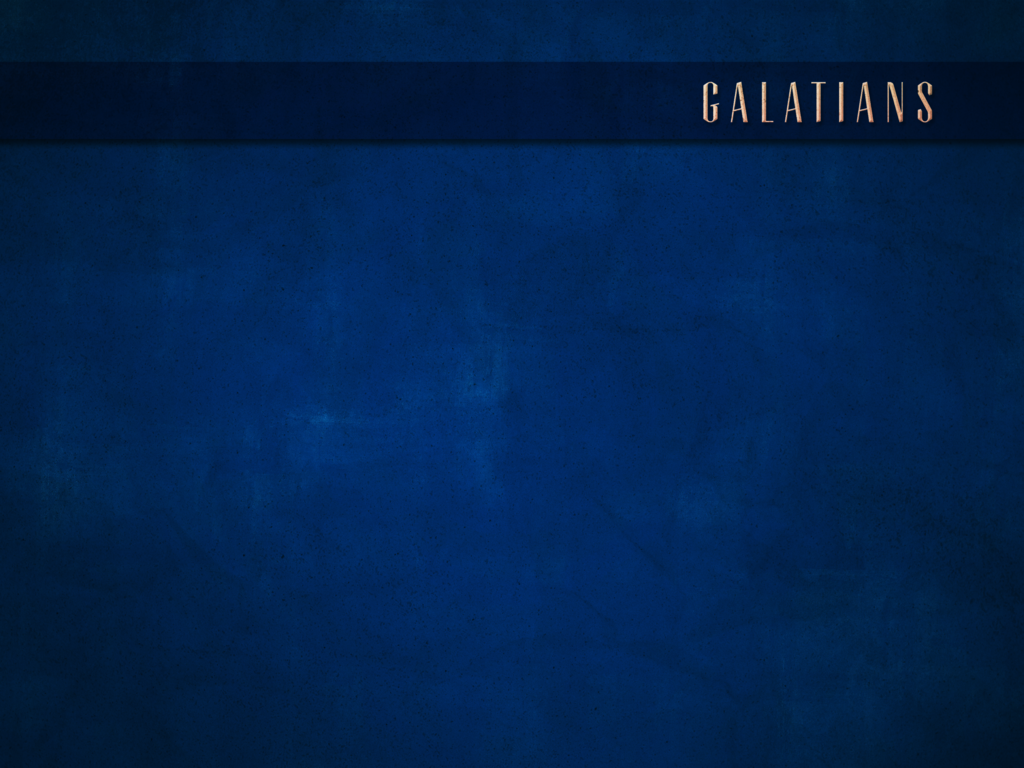 OUTLINE
AFFIRMATION 1:11-2:14

Paul’s Revelation Did Not Come From Man (1:11-24)

Paul’s Apostleship Had Been Received by the Other Apostles (2:1-10)

Paul Himself Rebuked Peter (2:11-14)
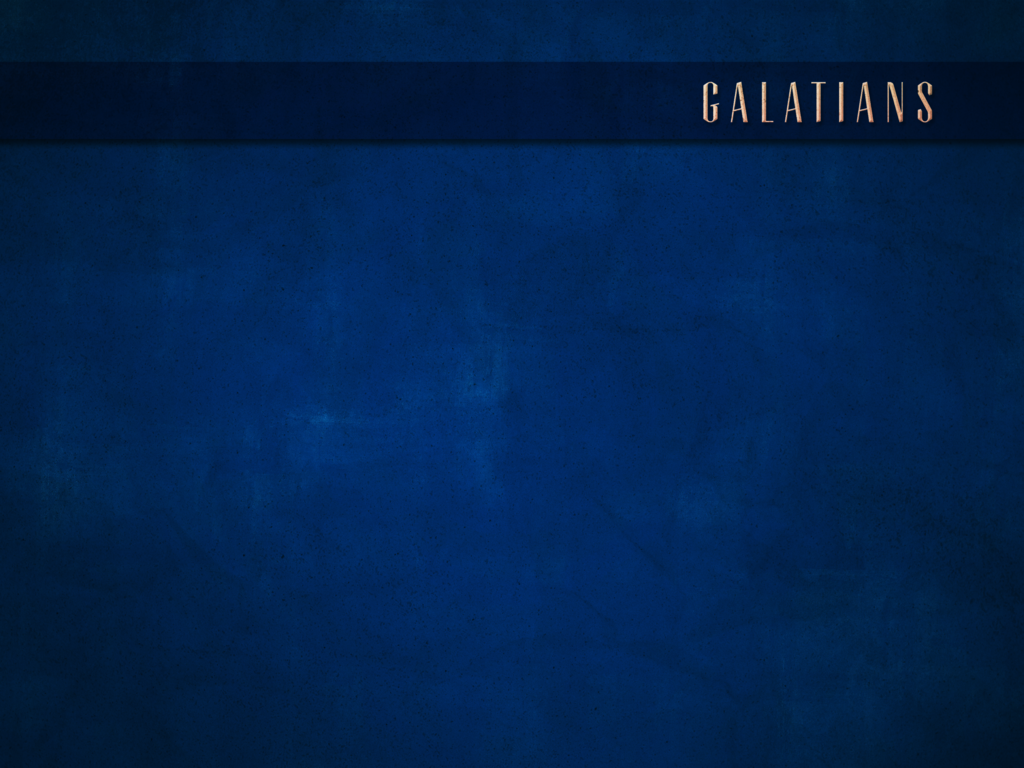 CHAPTER 1:11-17
11 For I would have you know, brethren, that the gospel which was preached by me is not according to man.12 For I neither received it from man, nor was I taught it, but I received it through a revelation of Jesus Christ.13 For you have heard of my former manner of life in Judaism, how I used to persecute the church of God beyond measure, and tried to destroy it;14 and I was advancing in Judaism beyond many of my contemporaries among my countrymen, being more extremely zealous for my ancestral traditions.15 But when He who had set me apart, even from my mother’s womb, and called me through His grace, was pleased16 to reveal His Son in me, that I might preach Him among the Gentiles, I did not immediately consult with flesh and blood,17 nor did I go up to Jerusalem to those who were apostles before me; but I went away to Arabia, and returned once more to Damascus.
I urge you therefore, brethren, by the mercies of God, to present your bodies a living and holy sacrifice, acceptable to God, which is your spiritual service of worship. And do not be conformed to this world, but be transformed by the renewing of your mind, that you may prove what the will of God is, that which is good and acceptable and perfect. 
Romans 12:1-2
Husbands, love your wives, just as Christ also loved the church and gave Himself up for her; that He might sanctify her, having cleansed her by the washing of water with the word, that He might present to Himself the church in all her glory, having no spot or wrinkle or any such thing; but that she should be holy and blameless.
 
Ephesians 5:25-27
Brethren, my heart’s desire and my prayer to God for them is for their salvation. For I bear them witness that they have a zeal for God, but not in accordance with knowledge. For not knowing about God’s righteousness, and seeking to establish their own, they did not subject themselves to the righteousness of God. 
Romans 10:1-3
“ancestral traditions”
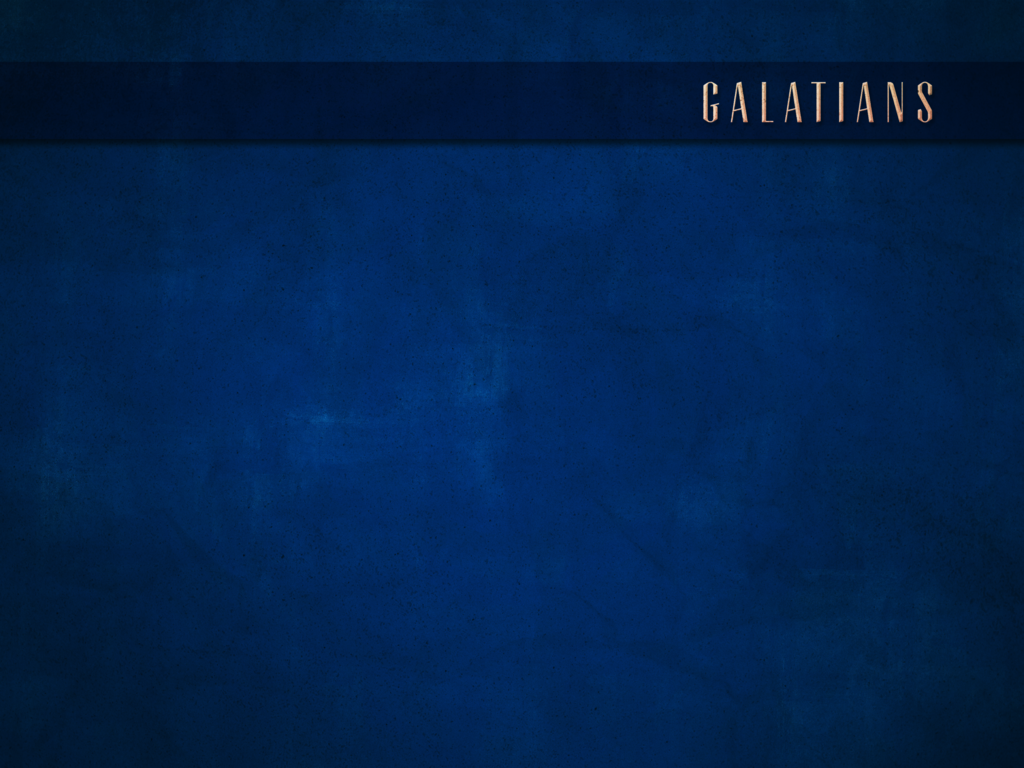 CHAPTER 1:11-17
11 For I would have you know, brethren, that the gospel which was preached by me is not according to man.12 For I neither received it from man, nor was I taught it, but I received it through a revelation of Jesus Christ.13 For you have heard of my former manner of life in Judaism, how I used to persecute the church of God beyond measure, and tried to destroy it;14 and I was advancing in Judaism beyond many of my contemporaries among my countrymen, being more extremely zealous for my ancestral traditions.15 But when He who had set me apart, even from my mother’s womb, and called me through His grace, was pleased16 to reveal His Son in me, that I might preach Him among the Gentiles, I did not immediately consult with flesh and blood,17 nor did I go up to Jerusalem to those who were apostles before me; but I went away to Arabia, and returned once more to Damascus.
Now the word of the Lord came to me saying, “Before I formed you in the womb I knew you,And before you were born I consecrated you; I have appointed you a prophet to the nations.” 
Jeremiah 1:4-5
But you are a chosen race, a royal priesthood, a holy nation, a people for God’s own possession, that you may proclaim the excellencies of Him who has called you out of darkness into His marvelous light; 
1 Peter 2:9
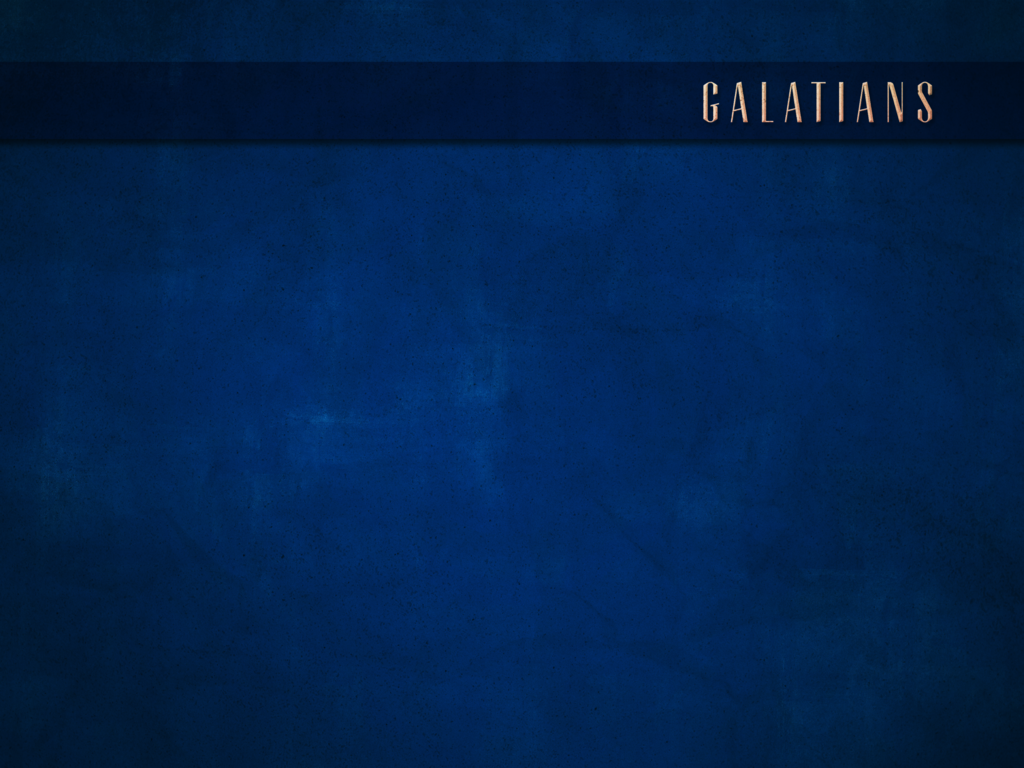 CHAPTER 1:11-17
11 For I would have you know, brethren, that the gospel which was preached by me is not according to man.12 For I neither received it from man, nor was I taught it, but I received it through a revelation of Jesus Christ.13 For you have heard of my former manner of life in Judaism, how I used to persecute the church of God beyond measure, and tried to destroy it;14 and I was advancing in Judaism beyond many of my contemporaries among my countrymen, being more extremely zealous for my ancestral traditions.15 But when He who had set me apart, even from my mother’s womb, and called me through His grace, was pleased16 to reveal His Son in me, that I might preach Him among the Gentiles, I did not immediately consult with flesh and blood,17 nor did I go up to Jerusalem to those who were apostles before me; but I went away to Arabia, and returned once more to Damascus.
1 Corinthians 15:8-10
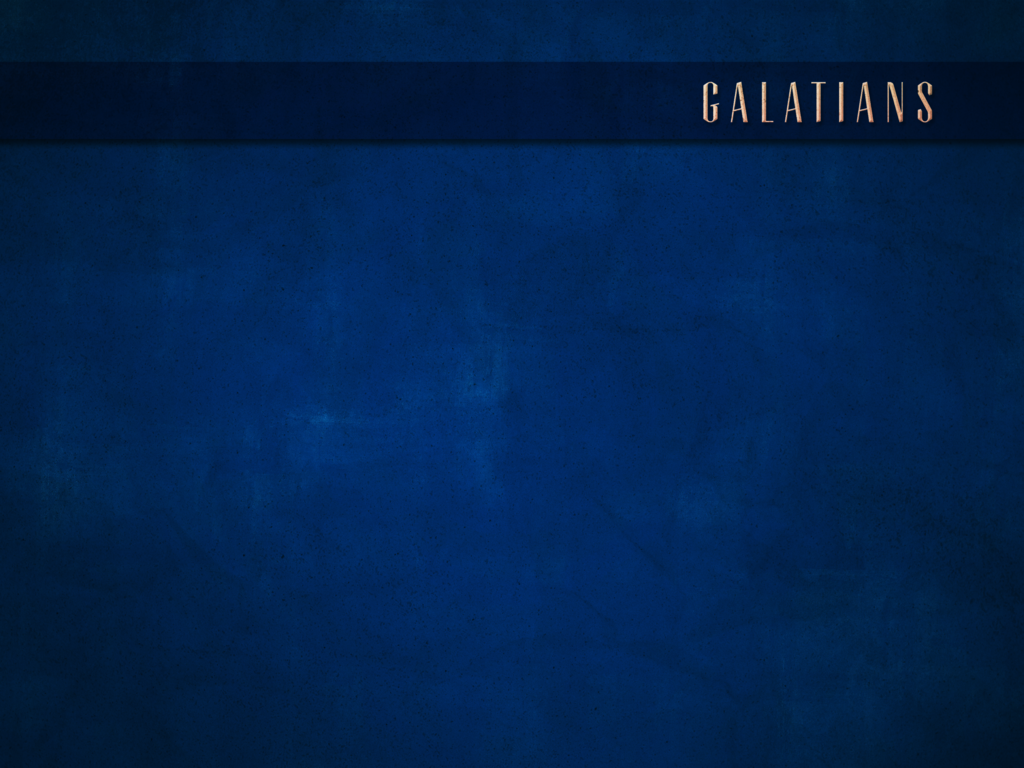 CHAPTER 1:11-17
11 For I would have you know, brethren, that the gospel which was preached by me is not according to man.12 For I neither received it from man, nor was I taught it, but I received it through a revelation of Jesus Christ.13 For you have heard of my former manner of life in Judaism, how I used to persecute the church of God beyond measure, and tried to destroy it;14 and I was advancing in Judaism beyond many of my contemporaries among my countrymen, being more extremely zealous for my ancestral traditions.15 But when He who had set me apart, even from my mother’s womb, and called me through His grace, was pleased16 to reveal His Son in me, that I might preach Him among the Gentiles, I did not immediately consult with flesh and blood,17 nor did I go up to Jerusalem to those who were apostles before me; but I went away to Arabia, and returned once more to Damascus.
Acts 26:14-18
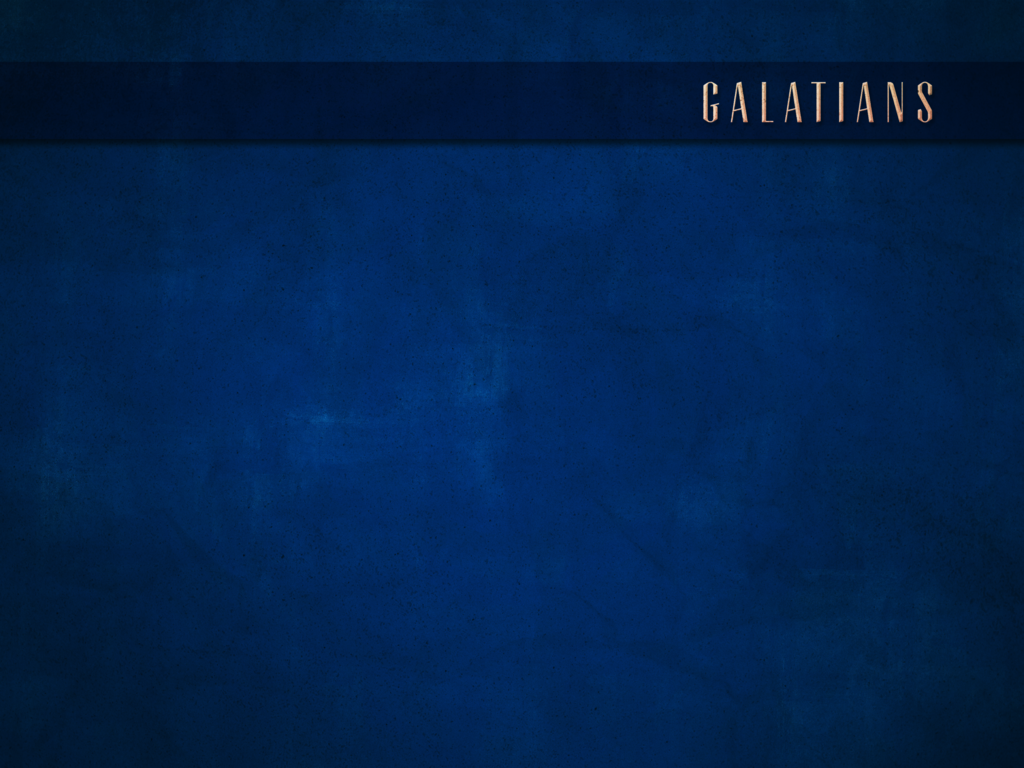 CHAPTER 1:11-17
11 For I would have you know, brethren, that the gospel which was preached by me is not according to man.12 For I neither received it from man, nor was I taught it, but I received it through a revelation of Jesus Christ.13 For you have heard of my former manner of life in Judaism, how I used to persecute the church of God beyond measure, and tried to destroy it;14 and I was advancing in Judaism beyond many of my contemporaries among my countrymen, being more extremely zealous for my ancestral traditions.15 But when He who had set me apart, even from my mother’s womb, and called me through His grace, was pleased16 to reveal His Son in me, that I might preach Him among the Gentiles, I did not immediately consult with flesh and blood,17 nor did I go up to Jerusalem to those who were apostles before me; but I went away to Arabia, and returned once more to Damascus.
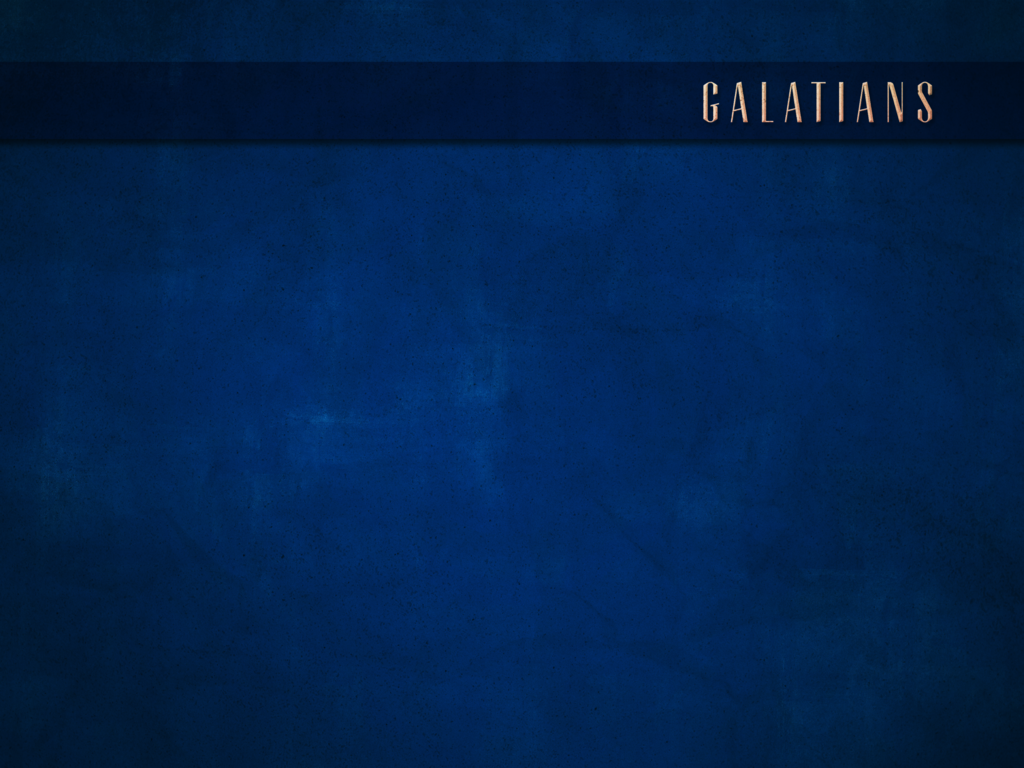 CHAPTER 1:11-17
11 For I would have you know, brethren, that the gospel which was preached by me is not according to man.12 For I neither received it from man, nor was I taught it, but I received it through a revelation of Jesus Christ.13 For you have heard of my former manner of life in Judaism, how I used to persecute the church of God beyond measure, and tried to destroy it;14 and I was advancing in Judaism beyond many of my contemporaries among my countrymen, being more extremely zealous for my ancestral traditions.15 But when He who had set me apart, even from my mother’s womb, and called me through His grace, was pleased16 to reveal His Son in me, that I might preach Him among the Gentiles, I did not immediately consult with flesh and blood,17 nor did I go up to Jerusalem to those who were apostles before me; but I went away to Arabia, and returned once more to Damascus.
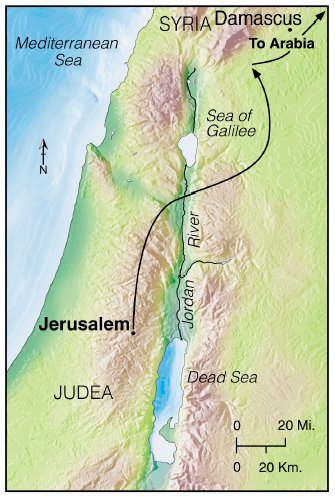 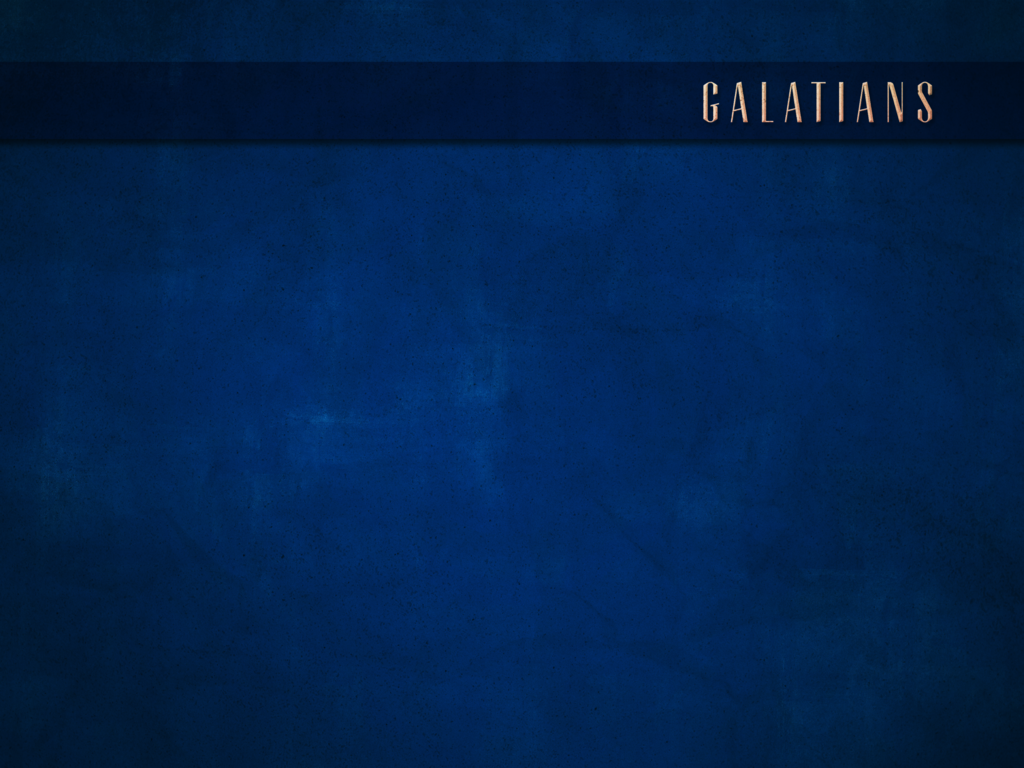 CHAPTER 1:11-17
11 For I would have you know, brethren, that the gospel which was preached by me is not according to man.12 For I neither received it from man, nor was I taught it, but I received it through a revelation of Jesus Christ.13 For you have heard of my former manner of life in Judaism, how I used to persecute the church of God beyond measure, and tried to destroy it;14 and I was advancing in Judaism beyond many of my contemporaries among my countrymen, being more extremely zealous for my ancestral traditions.15 But when He who had set me apart, even from my mother’s womb, and called me through His grace, was pleased16 to reveal His Son in me, that I might preach Him among the Gentiles, I did not immediately consult with flesh and blood,17 nor did I go up to Jerusalem to those who were apostles before me; but I went away to Arabia, and returned once more to Damascus.
Acts 9:17-22
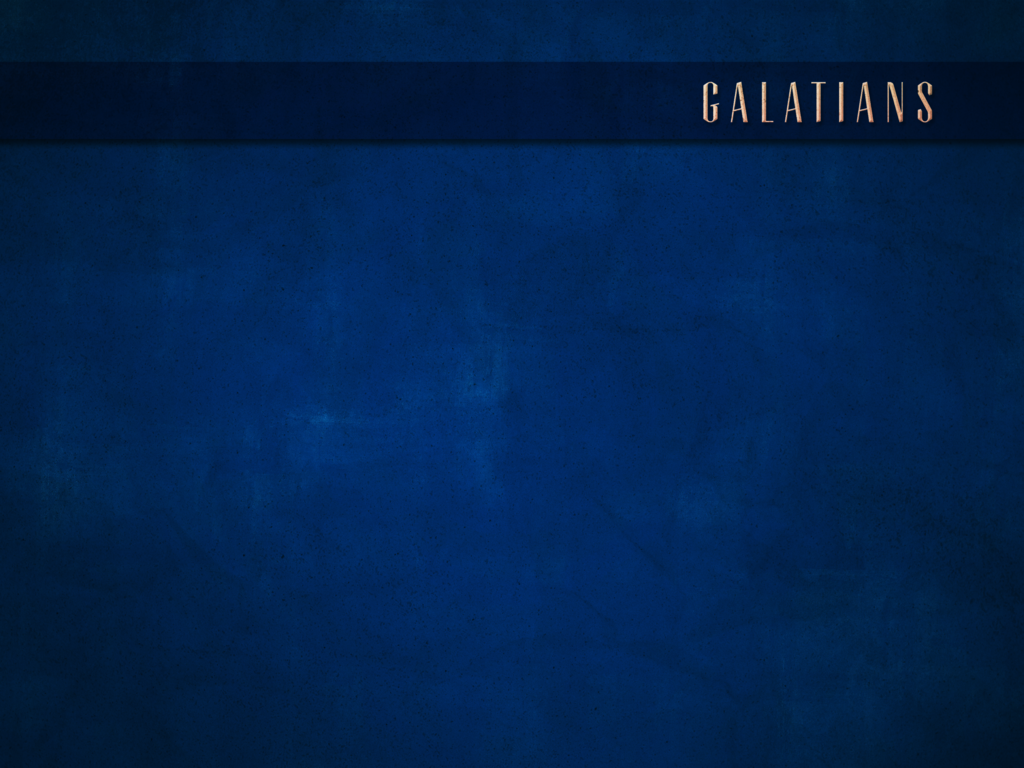 CHAPTER 1:18-24
18 Then three years later I went up to Jerusalem to become acquainted with Cephas, and stayed with him fifteen days.19 But I did not see any other of the apostles except James, the Lord’s brother.20 (Now in what I am writing to you, I assure you before God that I am not lying.)21 Then I went into the regions of Syria and Cilicia.22 And I was still unknown by sight to the churches of Judea which were in Christ;23 but only, they kept hearing, “He who once persecuted us is now preaching the faith which he once tried to destroy.”24 And they were glorifying God because of me.
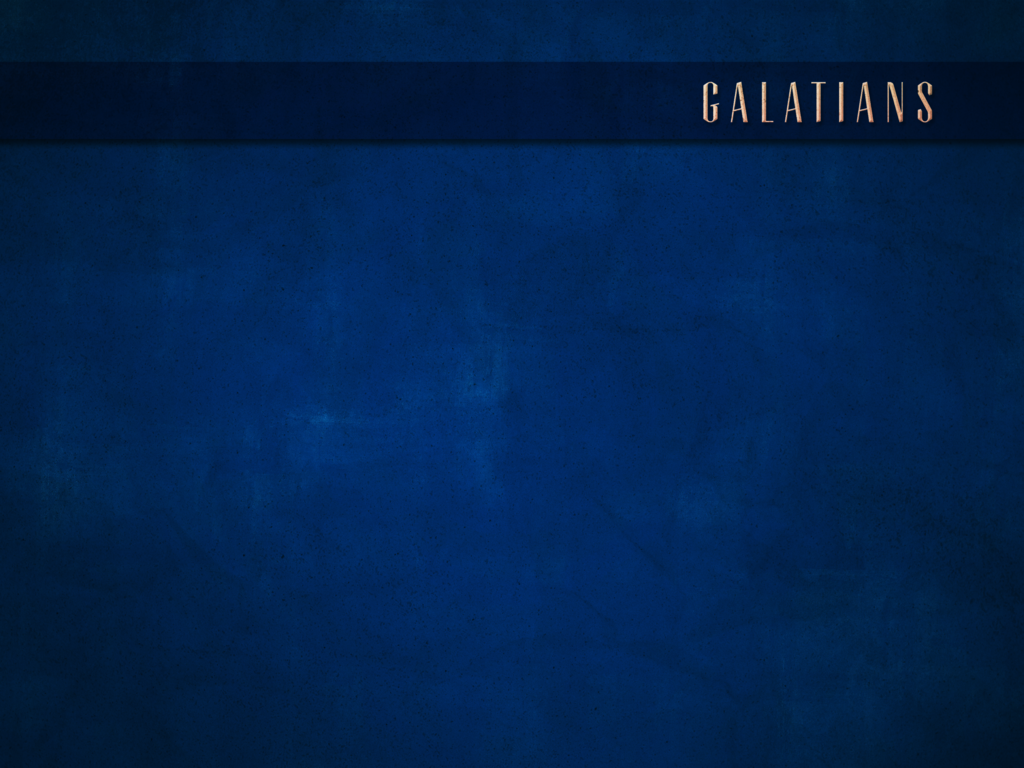 CHAPTER 1:18-24
18 Then three years later I went up to Jerusalem to become acquainted with Cephas, and stayed with him fifteen days.19 But I did not see any other of the apostles except James, the Lord’s brother.20 (Now in what I am writing to you, I assure you before God that I am not lying.)21 Then I went into the regions of Syria and Cilicia.22 And I was still unknown by sight to the churches of Judea which were in Christ;23 but only, they kept hearing, “He who once persecuted us is now preaching the faith which he once tried to destroy.”24 And they were glorifying God because of me.
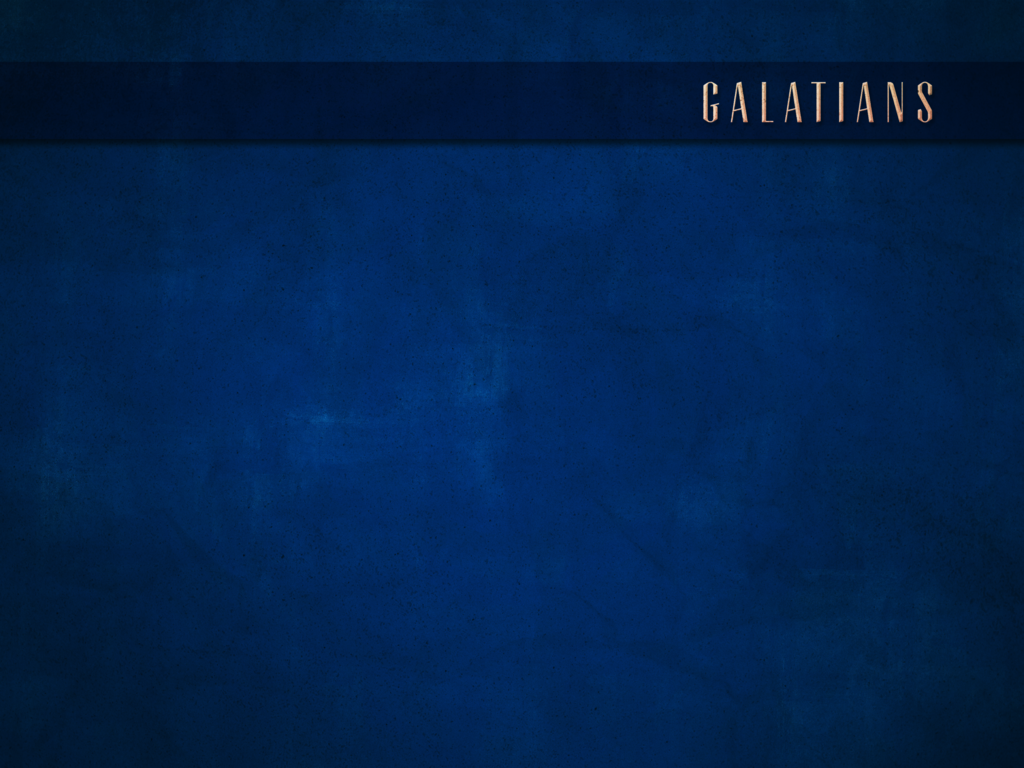 CHAPTER 1:18-24
18 Then three years later I went up to Jerusalem to become acquainted with Cephas, and stayed with him fifteen days.19 But I did not see any other of the apostles except James, the Lord’s brother.20 (Now in what I am writing to you, I assure you before God that I am not lying.)21 Then I went into the regions of Syria and Cilicia.22 And I was still unknown by sight to the churches of Judea which were in Christ;23 but only, they kept hearing, “He who once persecuted us is now preaching the faith which he once tried to destroy.”24 And they were glorifying God because of me.
For we did not follow cleverly devised tales when we made known to you the power and coming of our Lord Jesus Christ, but we were eyewitnesses of His majesty. 
 
2 Peter 1:16
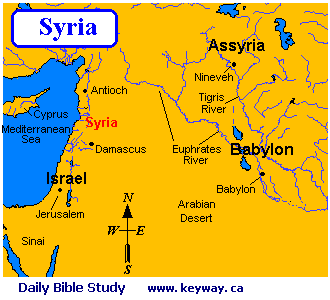 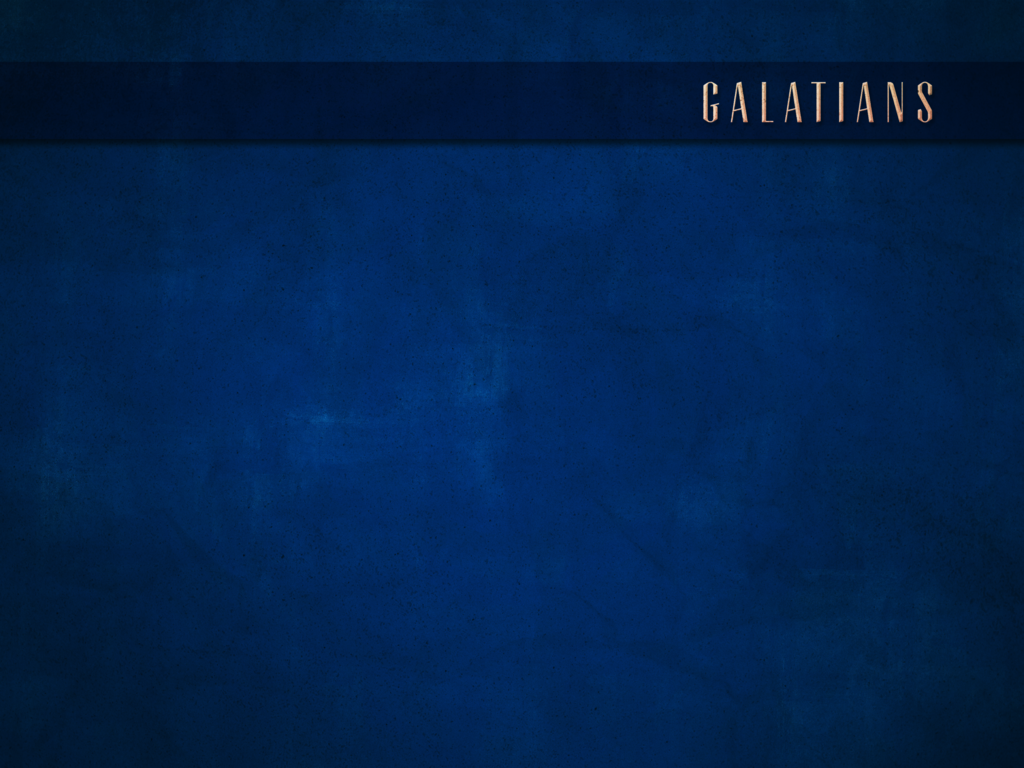 CHAPTER 1:18-24
18 Then three years later I went up to Jerusalem to become acquainted with Cephas, and stayed with him fifteen days.19 But I did not see any other of the apostles except James, the Lord’s brother.20 (Now in what I am writing to you, I assure you before God that I am not lying.)21 Then I went into the regions of Syria and Cilicia.22 And I was still unknown by sight to the churches of Judea which were in Christ;23 but only, they kept hearing, “He who once persecuted us is now preaching the faith which he once tried to destroy.”24 And they were glorifying God because of me.
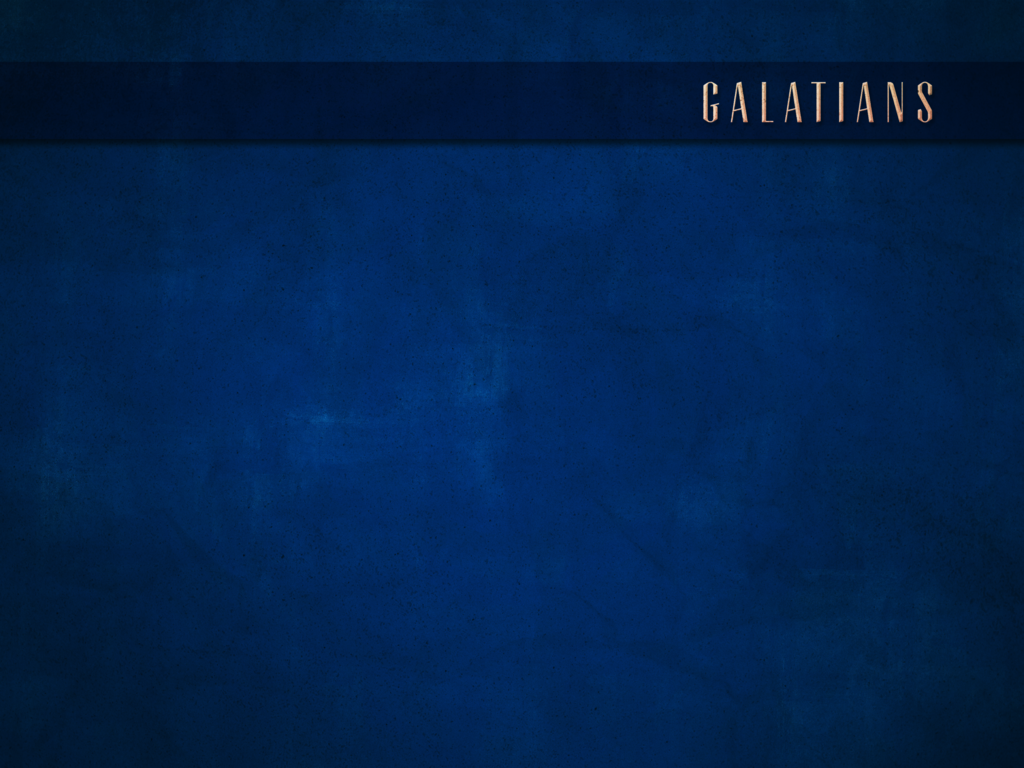 CHAPTER 1:18-24
18 Then three years later I went up to Jerusalem to become acquainted with Cephas, and stayed with him fifteen days.19 But I did not see any other of the apostles except James, the Lord’s brother.20 (Now in what I am writing to you, I assure you before God that I am not lying.)21 Then I went into the regions of Syria and Cilicia.22 And I was still unknown by sight to the churches of Judea which were in Christ;23 but only, they kept hearing, “He who once persecuted us is now preaching the faith which he once tried to destroy.”24 And they were glorifying God because of me.
2 Timothy 3:12-17
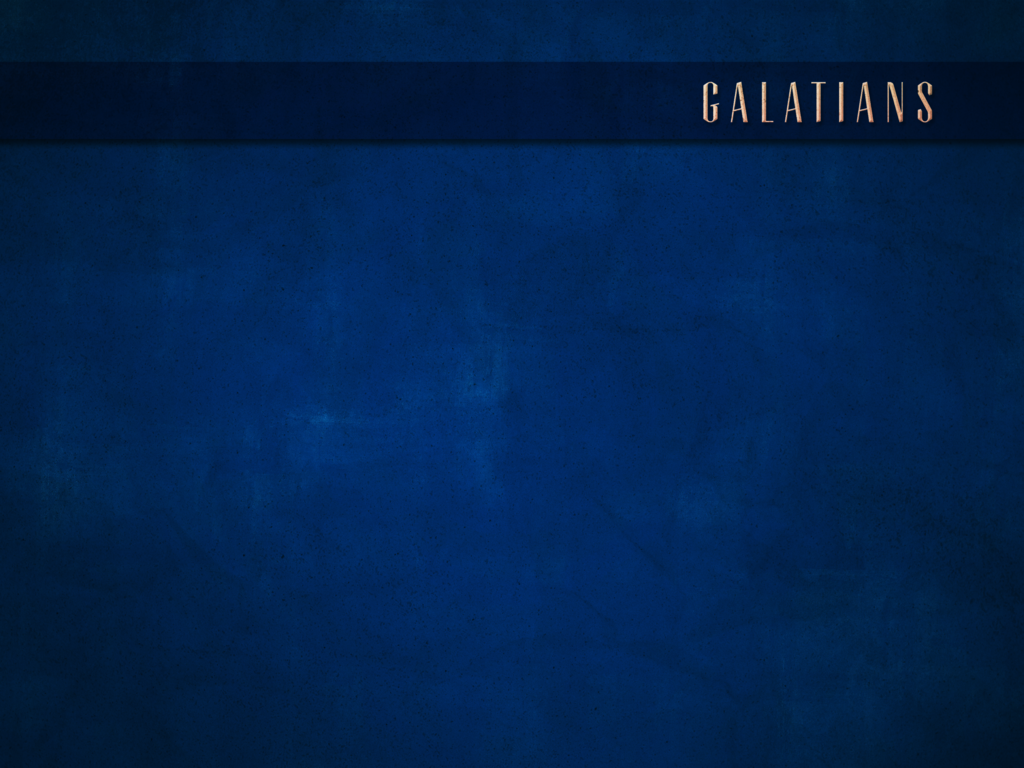 CHAPTER 1:18-24
18 Then three years later I went up to Jerusalem to become acquainted with Cephas, and stayed with him fifteen days.19 But I did not see any other of the apostles except James, the Lord’s brother.20 (Now in what I am writing to you, I assure you before God that I am not lying.)21 Then I went into the regions of Syria and Cilicia.22 And I was still unknown by sight to the churches of Judea which were in Christ;23 but only, they kept hearing, “He who once persecuted us is now preaching the faith which he once tried to destroy.”24 And they were glorifying God because of me.
But you are a chosen race, a royal priesthood, a holy nation, a people for God’s own possession, that you may proclaim the excellencies of Him who has called you out of darkness into His marvelous light; 
1 Peter 2:9